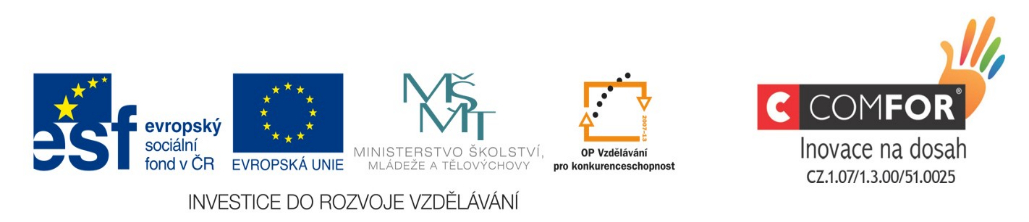 Windows StoreSeminář KA 05
Hana Hoffmannová
Windows Store
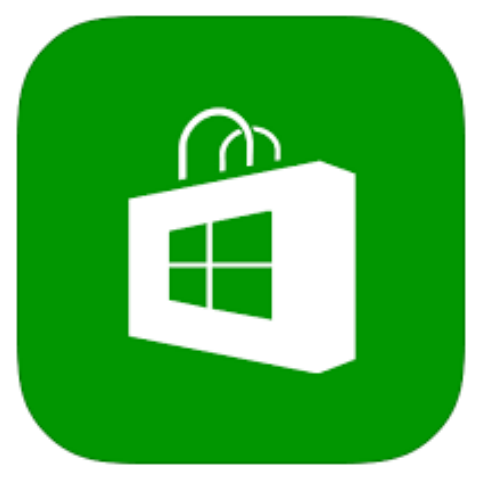 Abychom mohli stahovat aplikace z Windows Store, musíme být aktuálně připojeni k účtu Microsoftu. 

Účet k Microsoftu jste již dostali v rámci projektu nebo si můžete vytvořit účet nový.



Nový účet u Microsoftu: Internet – Outlook.cz – Zaregistrovat se teď – vyplníte registrační údaje.
2
Windows Store
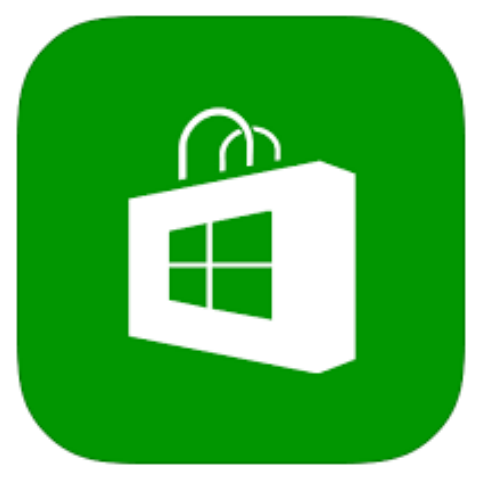 Na úvodní obrazovce tabletu najdeme aplikaci, která má ikonu:
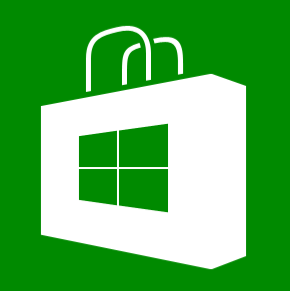 poklepeme na ikonu
3
Windows Store
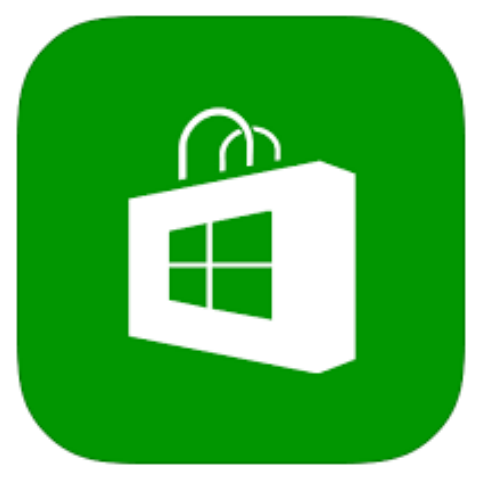 vybereme kategorii
vybereme „vzdělání“
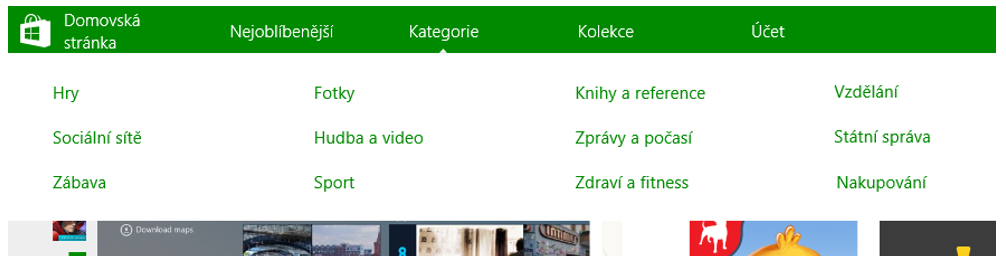 4
Windows Store
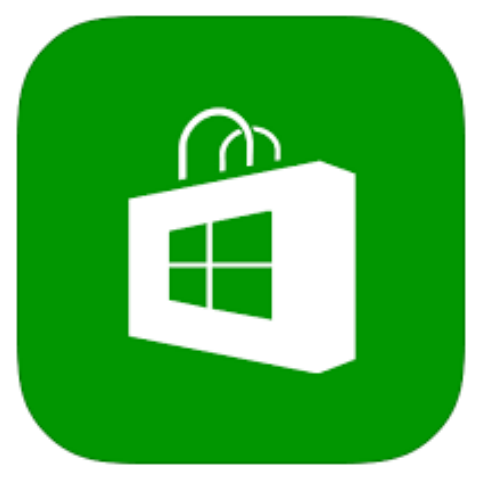 vybereme si aplikaci
(poklepeme myší na ikonu)
aplikaci nainstalujeme do pc
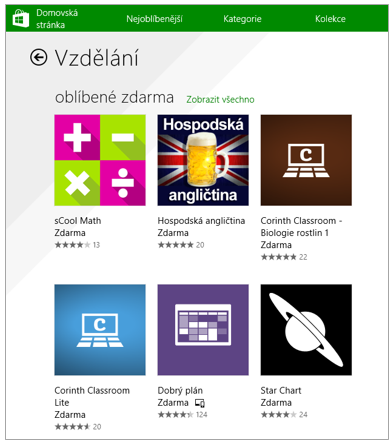 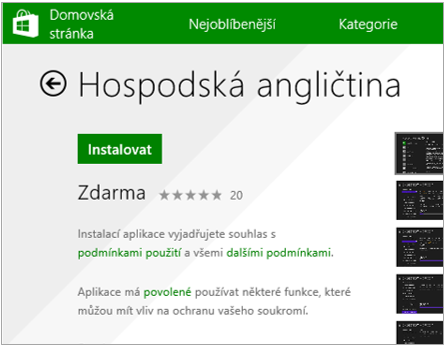 5
Windows Store
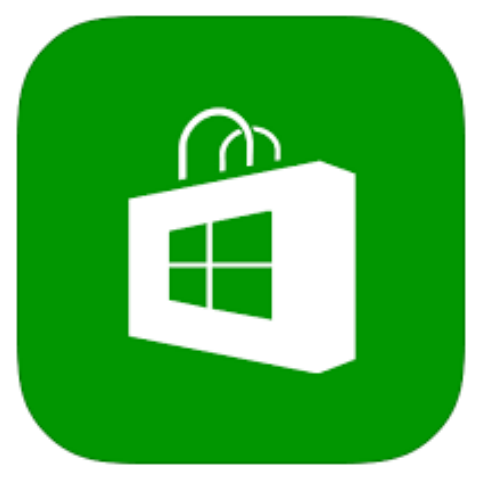 Nově nainstalovanou aplikaci najdeme v Aplikacích. (pod úvodní obrazovkou)
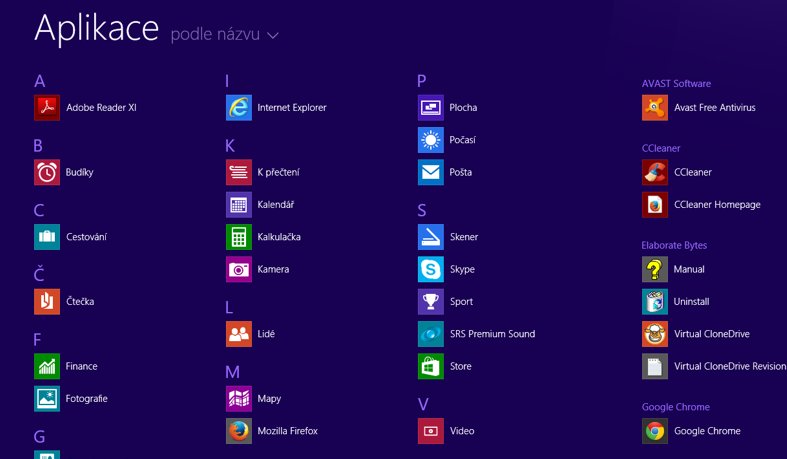 6
Zdroje
Zdroje: vlastní

Další zdroje: 
obrázky z Windows Store
obrázek plochy Acer Aspire Switch 10
7